Centre OF SOCIAL AND PSYCHOLOGICAL SCIENCES SAS
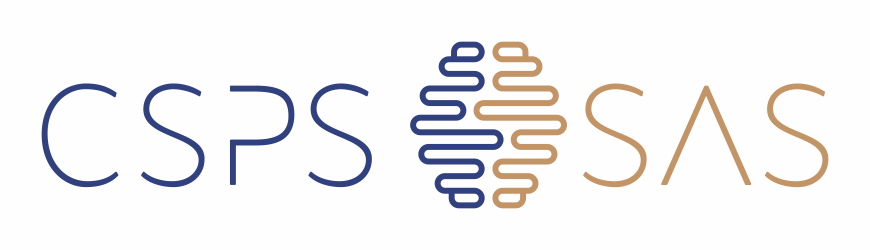 www.cspv.sav.sk
CSPS SAS: Who we are?
Centre of Social and Psychological Sciences at Slovak Academy of Sciences (www.cspv.sav.sk)
Since October 2015
Staff: 60 researchers, 10 administration and services, 16 full-time PhD students
3 organizational units: 
Institute of Social Sciences in Košice; since 1975
Institute of Experimental Psychology in Bratislava; since 1955
Institute for Forecasting in Bratislava; since 1989
CSPS SAS: What we do?
Researching PAST-PRESENCE-FUTURE
Multidisciplinarity  (PSYCHOLOGY, ECONOMICS, HISTORY, Sociology & Environmental science)
Basic and applied research; Surveys
Offices across Slovakia in Bratislava and Košice
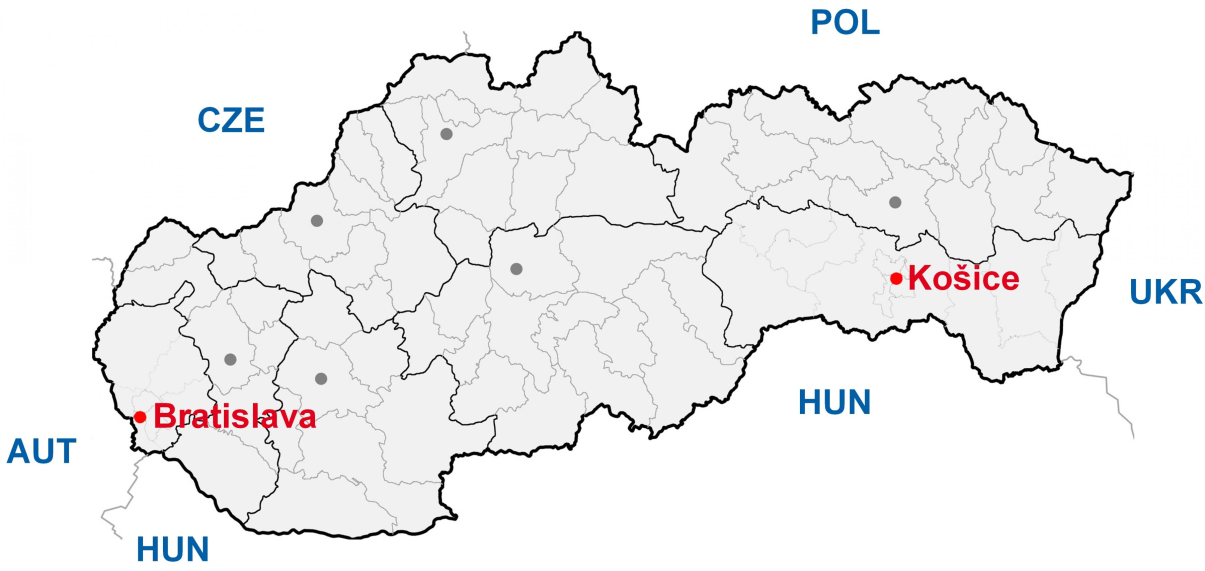 We are open to cooperation
CSPS SAS: Our team
Recent Projects
European Social Survey (ESS ERIC) - since 2004 

Horizon Europa PACES (since 2023)Norway grants SK-UA cross-border cooperation (2020-2021)Interreg - The Danube Transnational Programme – since 2017

Horizon 2020 ENTRANCES – since 2020
PhD studies
3 Programmes:

Social and work psychology 
Public politics and Public administration 
General and experimental psychology

1 Waiting...
Slovak History
Expert work
Fields: social psychology, work psychology, cognitive psychology, sociology, economy, environment/climate change, history
Coordinating European Social Survey in Slovakia
Survey methodology; Reproducibility (Open Science) Network
Foresights, Policy papers
Trainings 
Reports and documents for state/governmental organizations
Our Strengths
International Projects: Multidisciplinarity and cooperation
Popularization of research/science
Publications
Successful postdocs (Schwarz fund, compensating contribution)
CSPS SAS Journals: 
Studia Psychologica; https://www.studiapsychologica.com/
Individual and Society; http://www.clovekaspolocnost.sk/en/
Foresight, Analysis and Recommendations; http://www.prog.sav.sk/index.php/en/archive-forecasting-work
Thank you for your attention!


Please contact us: 
dfedak@saske.sk
svuinfo@saske.sk
exps-info@savba.sk
progasis@savba.sk